Подготовка к обучению грамоте и началу анализа
Учитель- логопед
Галимова В. Н.
 МБОУ детский дом № 14
г. Челябинска
Формирование неречевых процессов
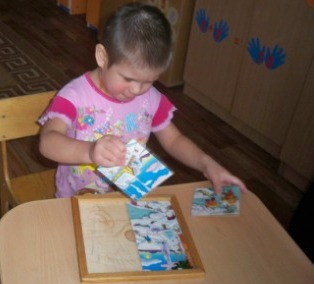 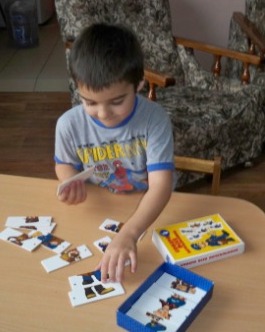 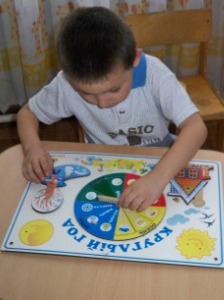 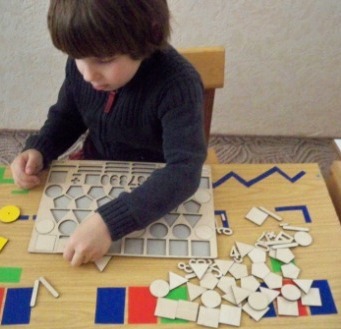 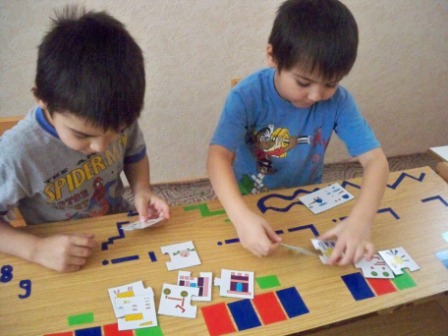 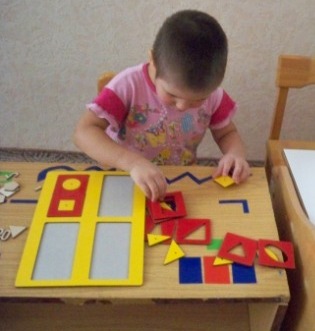 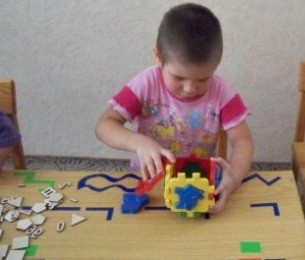 Формирование мелкой моторики через предметную деятельность , пальчиковые игры, штриховку
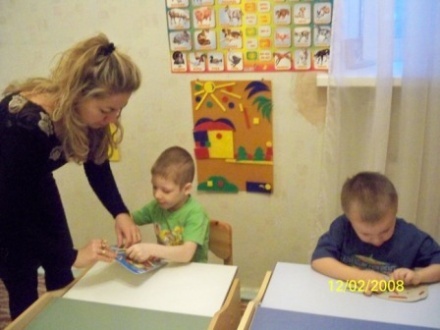 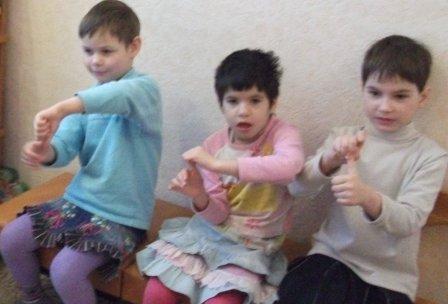 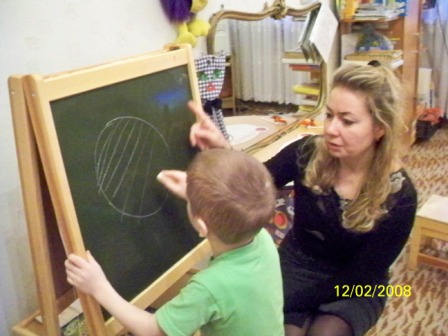 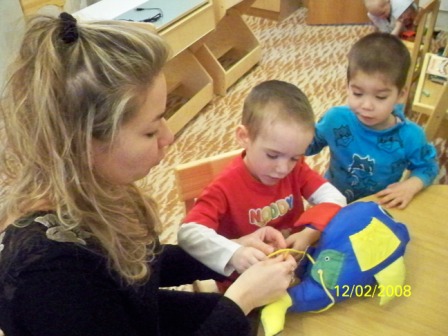 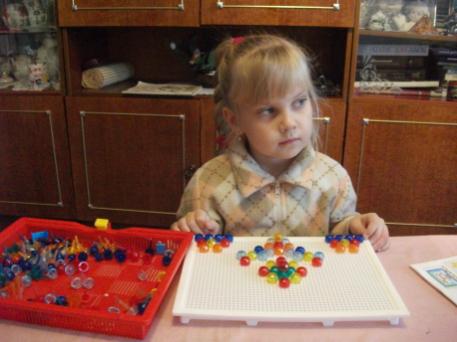 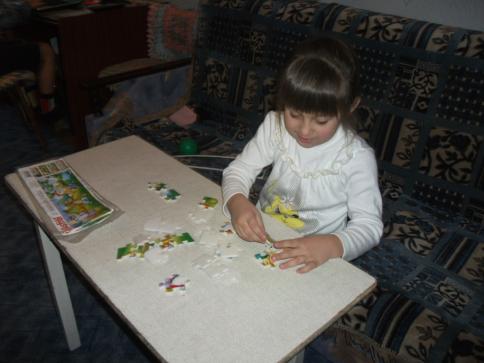 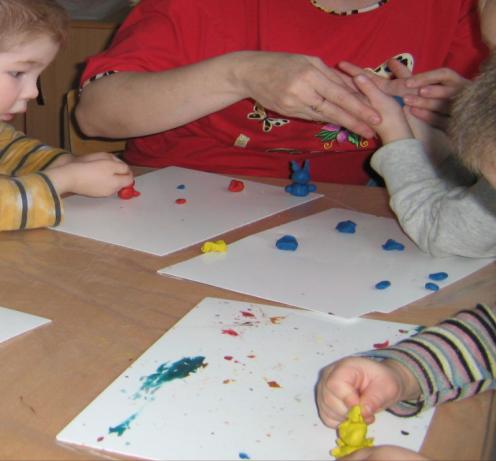 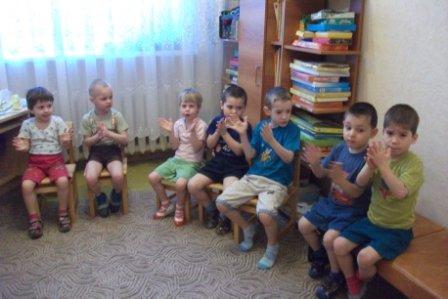 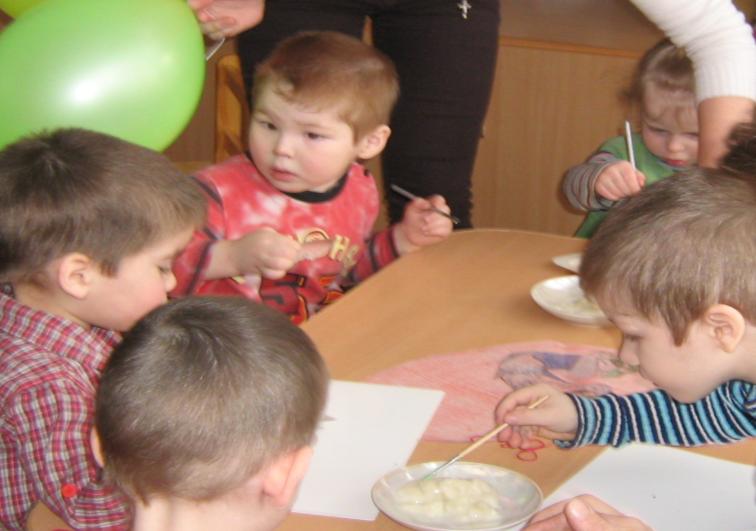 Характеристика звука- буквы, звуко- буквенный анализ
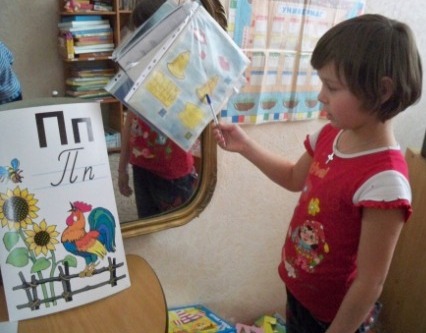 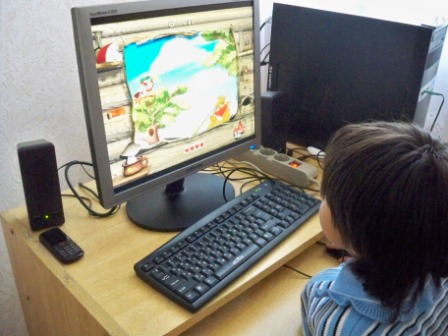 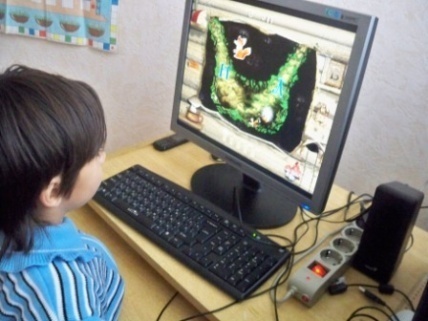 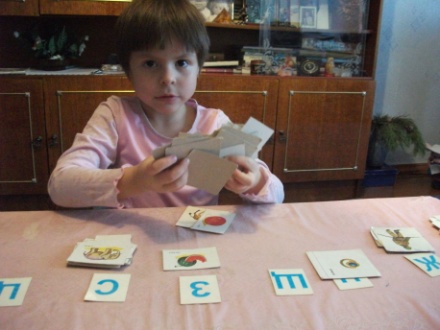 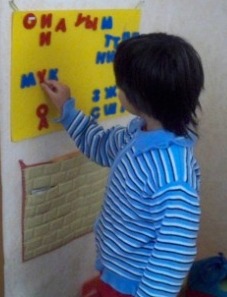 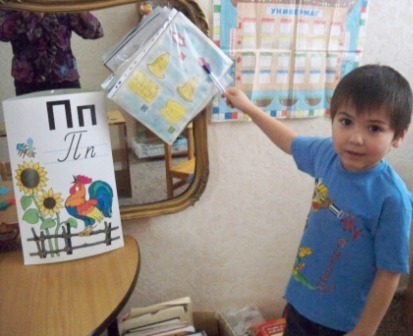 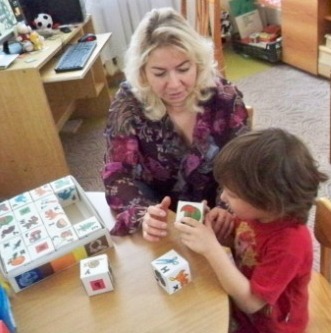 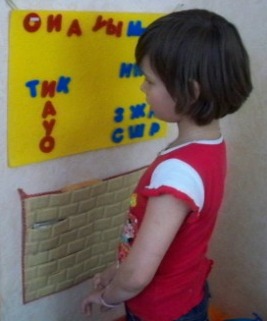 составление схемы слога
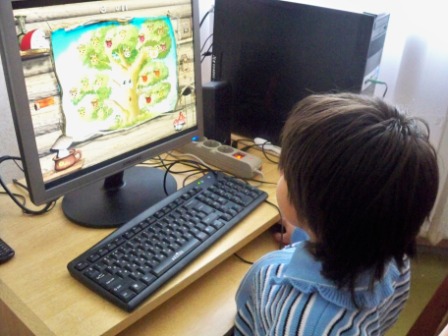 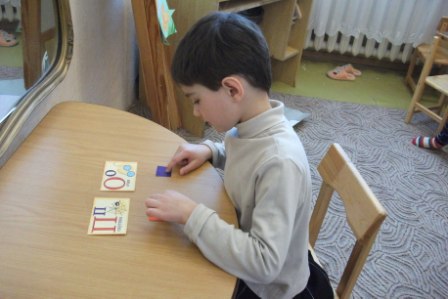 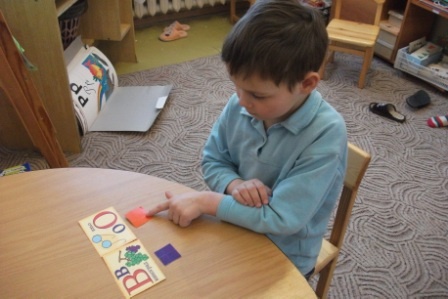 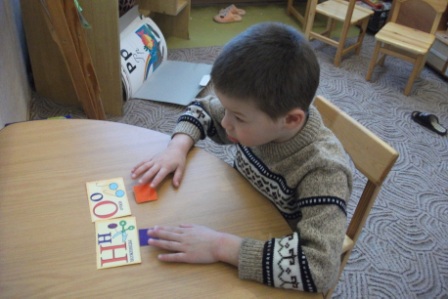 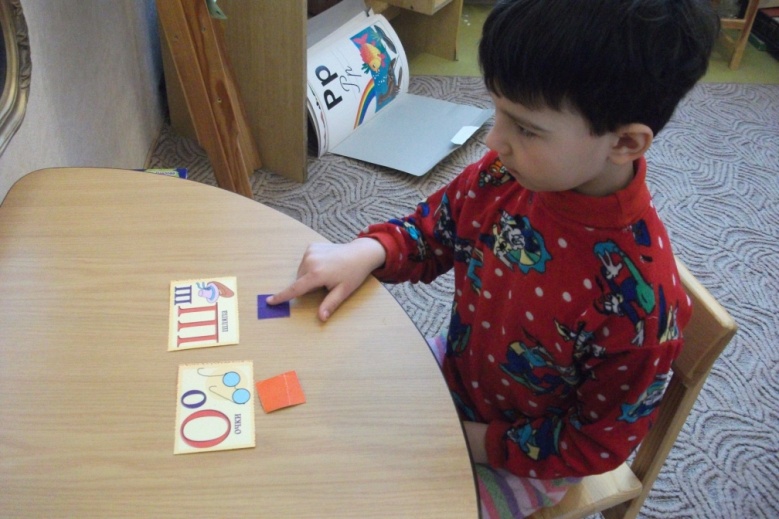 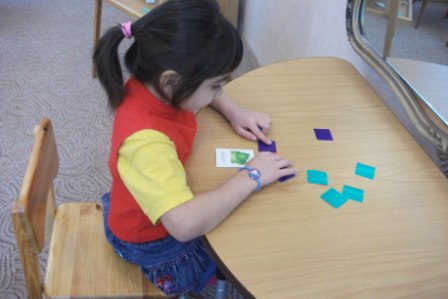 Составление слова, подбор звуковой схемы слова
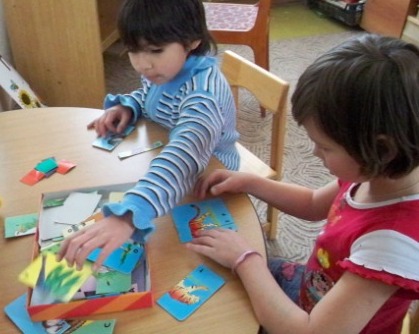 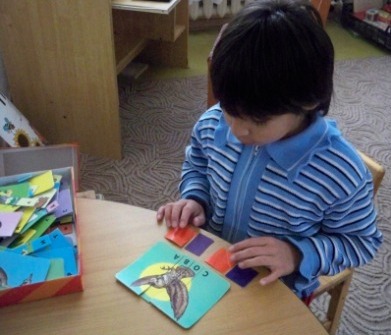 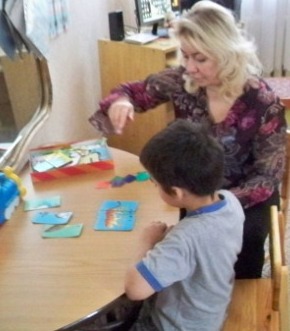 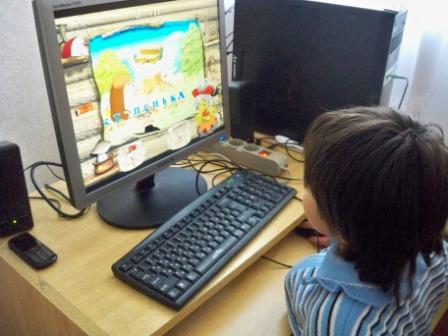 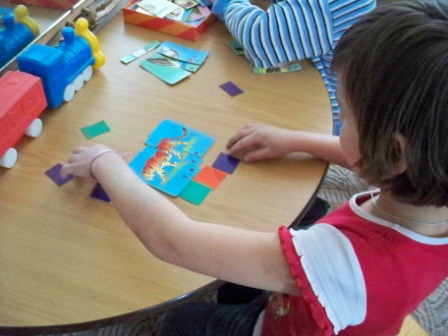 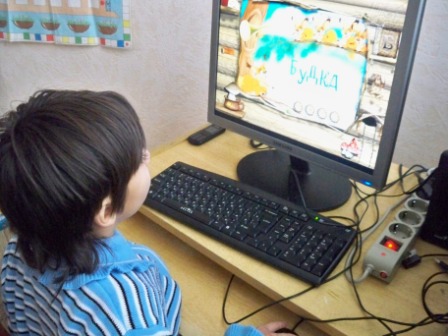 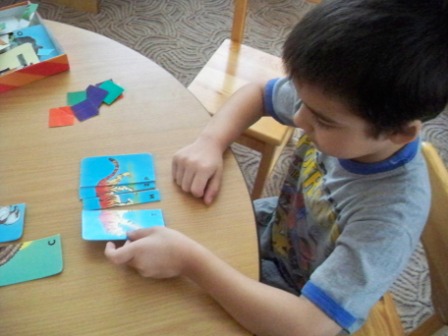 Звуко- слоговой анализ, синтез
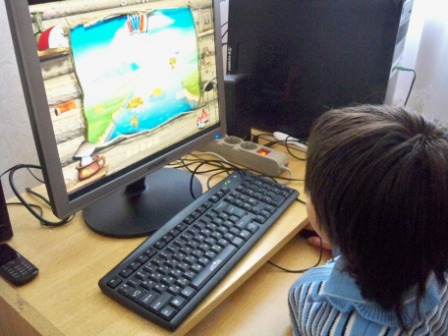 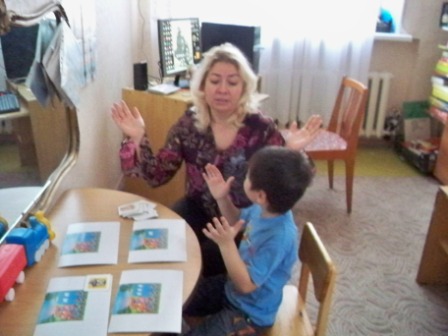 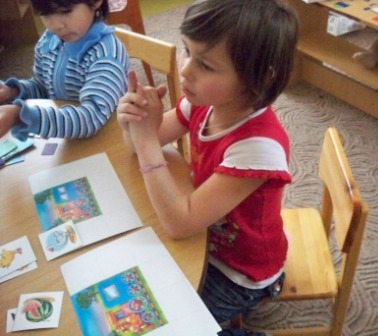 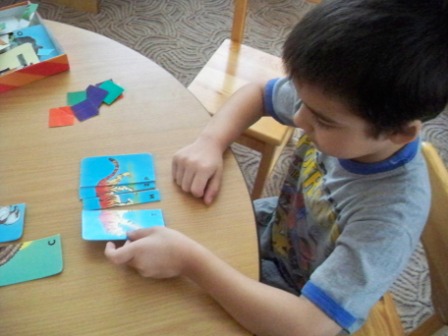 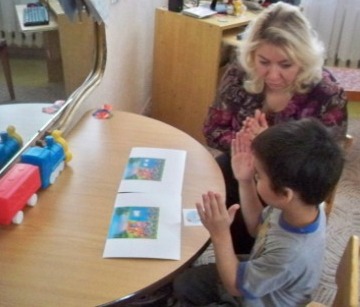 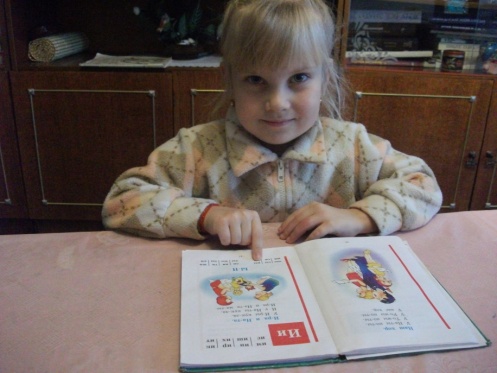 Формирование навыка чтения
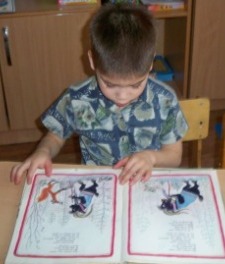 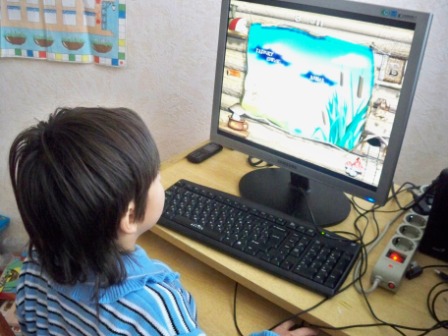 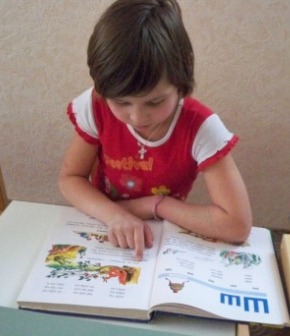 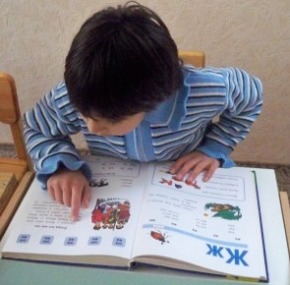 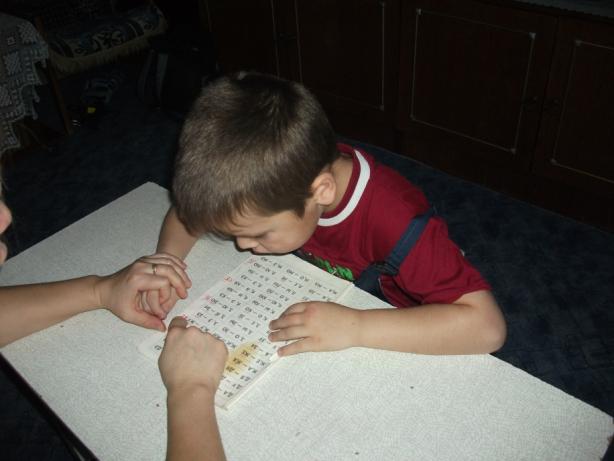 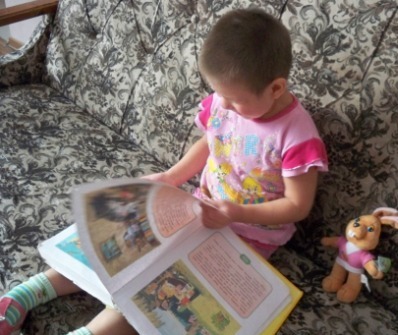 Формирование  графических  навыков
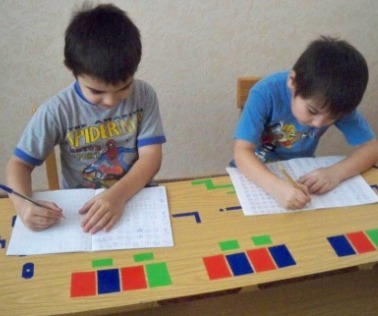 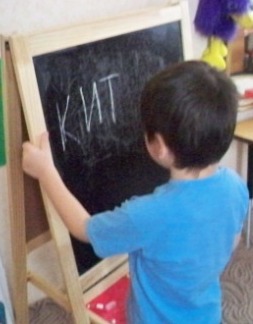 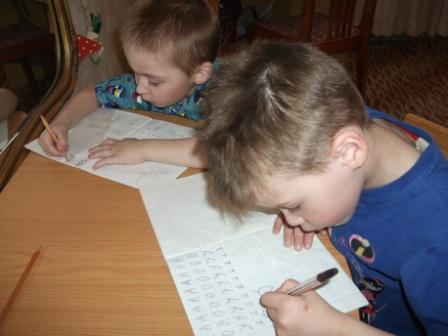 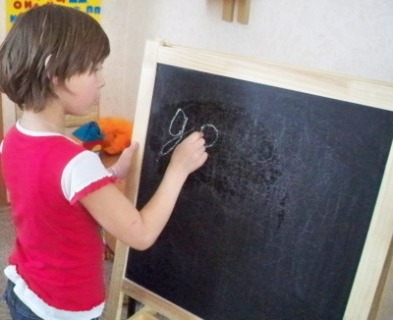 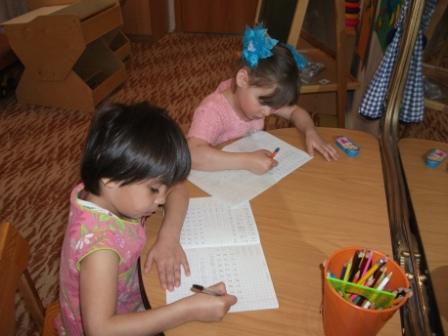